Revealing the legal challenges inherent in research and innovation within higher education
RESPONSABLE INNOVATION
TNC24
Ma. Carolina Sacoto 
carolina.sacoto@cedia.org.ec
CURRENT CONTEXT IN HIGHER EDUCATION
Do Higher Education Institutions Face Pressure for Innovation?
PRESSURE FOR INNOVATION
EXAMPLES  OF EMERGING TECHNOLOGIES ADOPTED IN EDUCATIONAL INSTITUTIONS
EXAMPLES  OF EMERGING TECHNOLOGIES ADOPTED IN EDUCATIONAL INSTITUTIONS
Risks of Using These Tools
These risks can lead to:
Economic, civil, and in certain cases, criminal sanctions, and reputational loss.
What is Responsible Innovation?
Is an approach to innovation that seeks to ensure that the processes and outcomes of innovation are socially desirable, ethically acceptable, and sustainable. 

It generally includes:
What is missing here?
Legal aspects
Legal aspects
What is the proposal?
How?
What is Legal Due Diligence in this Context?
How to apply this process in my project?
1. RISK IDENTIFICATION
What legal points should I think about?
1. RISK IDENTIFICATION: IP
1. RISK IDENTIFICATION: IP
1. RISK IDENTIFICATION: DP&P
1. RISK IDENTIFICATION: DP&P
RISK IDENTIFICATION: AI
RISK IDENTIFICATION: AI
Prohibited or restricted purposes
2. Impact Assessment
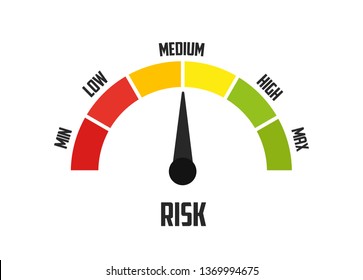 3. Comprehensive Regulatory Compliance:
3. Regulatory Compliance: AI
3. Regulatory Compliance: AI
3. Regulatory Compliance: AI
Conclusions
THAK YOU
Ma. Carolina Sacoto
carolina.sacoto@cedia.org.ec